Hormones
Dr.Deepa.G.S
Associate Professor
SKHMC
Types of Hormones
1. Steroid hormones
Synthesized from cholesterol or its derivatives.
Secreted by adrenal cortex, gonads and placenta
2. Protein hormones
large or small peptides
Secreted by pituitary gland, parathyroid glands, pancreas and placenta (‘P’s).
3. Tyrosine derivatives
Derived from the amino acid tyrosine.
Thyroid hormones and adrenal medullary hormones
Classification of hormones base on chemical nature
Hormone Receptors
Large proteins present
    in target cells
Thousands in number 
    in each cell
Specificity-Each receptor is specific
    for one single hormone
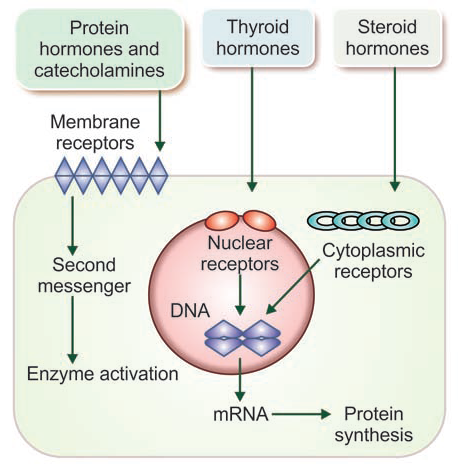 Hormone receptors- regulation
Generally, when a hormone is secreted in excess, the number of receptors of that hormone decreases due to binding of hormone with receptors. This process is called down regulation. 
During the deficiency of the hormone, the number of receptor increases, which is called upregulation
Eg: ACTH increases no of ACTH receptors on adrenal cortex
Receptor antibodies
Graves disease
Myasthenia gravis
Hormone receptors- regulation
Hormone in the form of hormone-receptor complex enters the target cell by means of endocytosis and executes the actions. The whole process is called internalization.
After internalization, some receptors are recycled, whereas many of them are degraded and new receptors are formed.
Formation of new receptors takes a long time. So, the number of receptors decreases when hormone level increases
MECHANISM OF HORMONAL ACTION
1. By altering permeability of cell membrane
2. By activating intracellular enzyme
3. By acting on genes.
BY ACTIVATING INTRACELLULAR ENZYME
Protein hormones and the catecholamines act by 
activating the intracellular enzymes.
First Messenger
The hormone which acts on a
target cell, is called first 
messenger or  chemical 
mediator.
It combines with the receptor
and forms hormone-receptor
complex.
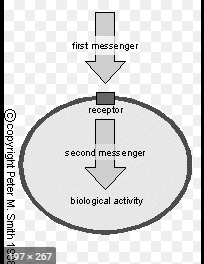 BY ACTIVATING INTRACELLULAR ENZYME
Second Messenger
Hormone-receptor complex 
     activates the enzymes of the cell
     and causes the formation of
     another substance called the
     second messenger or
     intracellular hormonal mediator.
Second messenger produces the
     effects of the hormone inside the cells
Protein hormones and the catecholamines 
     act through   second messenger. 
Most common second messenger is cyclic AMP.
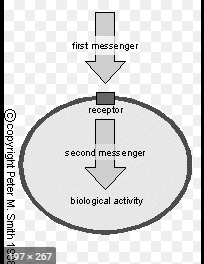 Cyclic AMP
Most common second messenger 
Cyclic AMP, cAMP or cyclic adenosine 3’5’-monophosphate acts as a second messenger for protein hormones and catecholamines.
Formation of  cAMP-Role of G proteins
Other second messengers
Inositol triphosphate
Diacylglycerol
Cyclic guanosine monophosphate
BY ACTING ON GENES-THYROID AND STEROID HORMONES
Short and long loop feed Back regulation
Thank You